Bioelectricity and Cardiac Function
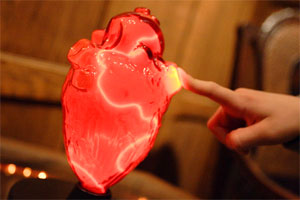 The Strongest Pump of All
[Speaker Notes: Bioelectricity and Cardiac Function Presentation > The Strongest Pump of All lesson >TeachEngineering.org
///
Image source (human heart): Image source: http://www.thebakkan.org/education/]
The Importance of Engineering
Examples of engineering are around you everywhere
Engineers follow a problem solving process that anyone can use:	
engineering
design
process

Five main steps
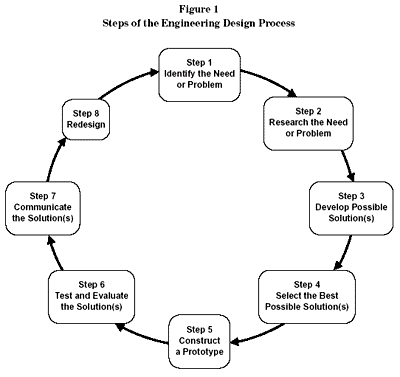 [Speaker Notes: Image source (EDP graphic): http://www.doe.mass.edu/frameworks/scitech/2001/standards/strand4.html]
The Engineering Design Process
Five main steps:

Problem identification
Research
Solution design
Implement & test
Iteration & improvement
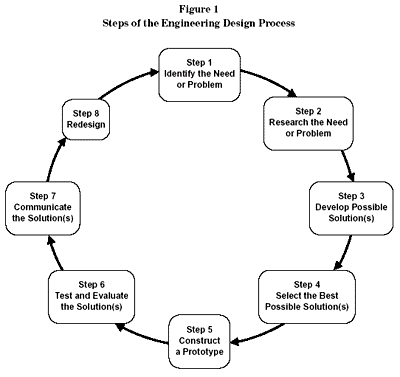 [Speaker Notes: Image source (EDP graphic): http://www.doe.mass.edu/frameworks/scitech/2001/standards/strand4.html]
So easy, anyone can do it
No problem is out of your reach

Break down the problem into manageable pieces

Do not jump to conclusions
What IS the Problem?
It can be anything you want to investigate

A 100% right answer does not exist; rather, many possible solutions exist

Your challenge is to find the best solution for the situation
Researching the Problem
Takes time and patience

Look at ways other people have tried to answer the problem or similar problems

Look at solutions to similar problems

See what can be improved upon in your solution
Your Design Solution
Use research to help you 

Brainstorm — make it original & creative

Even if it is wrong (or does not work as you ultimately want), find something to learn from it

Then modify it (again and again… = design iterations) to improve it
Testing & Improvement
Check your solution for accuracy
Test to get data
Analyze your data to see how well it fixed the problem
Keep improving the design until it is an acceptable solution = iterations
Importance of Heart Bioelectricity
Cardiovascular disease is the leading cause of death in the U.S.

Technologies need to be improved and invented to help people with this disease

Before you can design a solution, you need to understand how the heart works
What makes your heart pump?
Your heart works off an electrical current
This current is produced by your body
…somewhat like a water pump that is powered by electricity
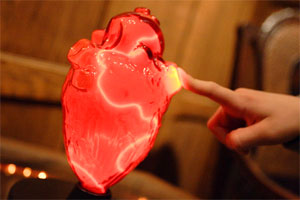 [Speaker Notes: Image source (human heart): Image source: http://www.thebakkan.org/education/]
Diffusion
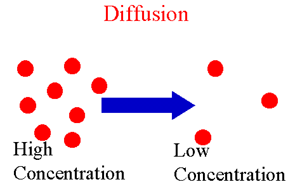 Potassium and
	 sodium ions

Each has a +1 charge

They move across the cell’s membrane through diffusion
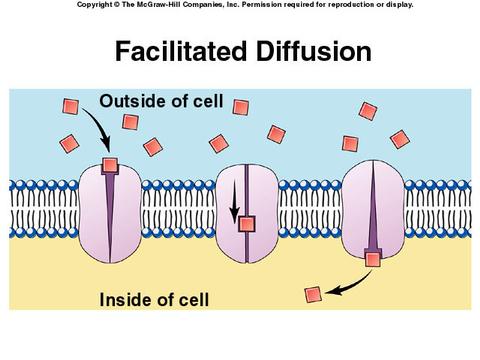 Generating Action Potentials
The diffusion of the Na+ and K+ ions generates an electrical current

These are the same ions, or electrolytes, in Gatorade

This is the science behind why Gatorade can be helpful for high-performance athletes
What do action potentials do?
Give your body the ability to send messages

These electrical messages are sent throughout the body to tell muscles to contract and relax

Without the varying concentrations of the ions, your cells could not send these messages
Action Potentials in the Heart
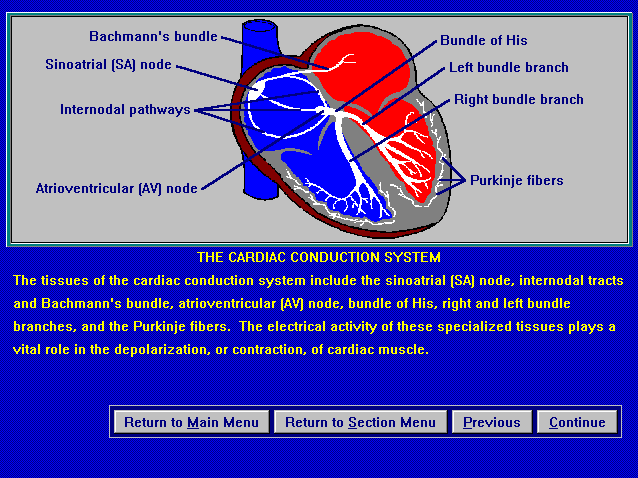 Millions of cells in your heart do this at once
Creates a current
Occurs first in SA node of the heart, at the top
Goes to the bottom of your heart to pump blood to your body
RECAP: How the heart pumps
Electrical signals called action potentials are created from the change in concentration of sodium and potassium ions
The signals tell the muscles to contract
They start at the top of the heart and push the blood to the bottom of the heart
Then they continue to the bottom of the heart to push the blood to the body
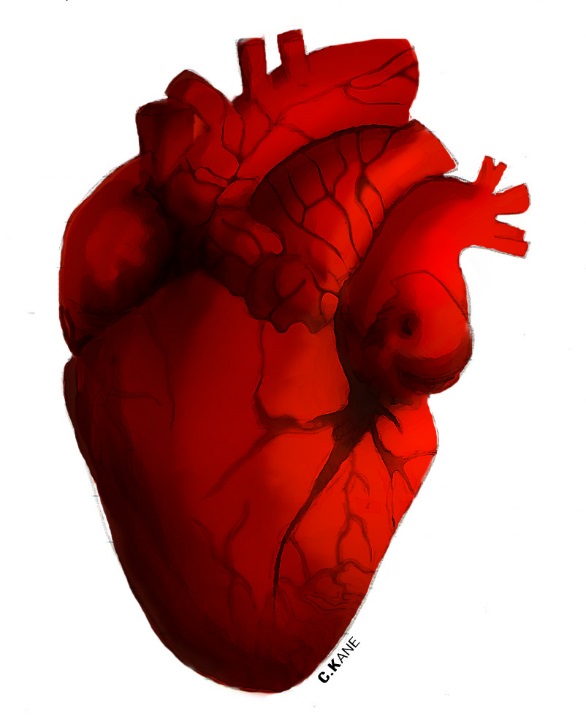 [Speaker Notes: Image source (human heart drawing): C. Kane from http://www.cliparthut.com/human-heart-clipart-RISJxi.html (The best online collection of FREE to use clipart)]
DEMO: Water balloons… (that’s right, water balloons!)
Imagine a water balloon represents your heart:
Squeeze the top > all the water goes to the bottom
Squeeze the bottom > all the water goes to the top

This is what happens with the electrical currents in your heart; they tell the muscles to squeeze, and that’s how the blood moves.
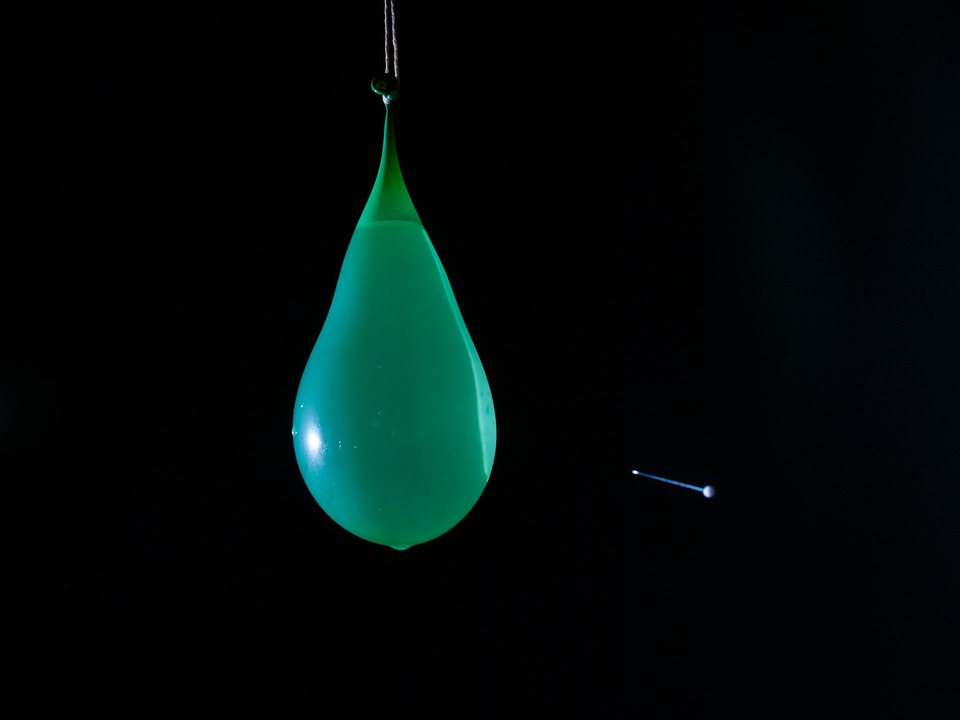 [Speaker Notes: Image source: (green water balloon) Christoph, Pixabay (CC0 Public Domain) https://pixabay.com/en/water-balloon-water-bomb-shot-523966/]
The Electrical Wave Form
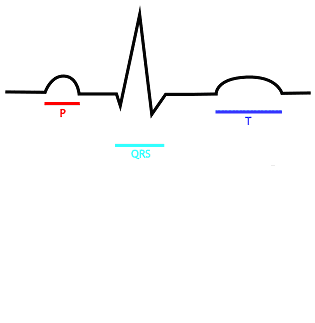 [Speaker Notes: Image source: www.utpb.edu/courses/.../qrs_complex.htm]
Class Discussion Question
Problem: A person does not produce enough electrical current to make his/her heart pump correctly.

Challenge Question: How could you, as engineers, solve this problem?
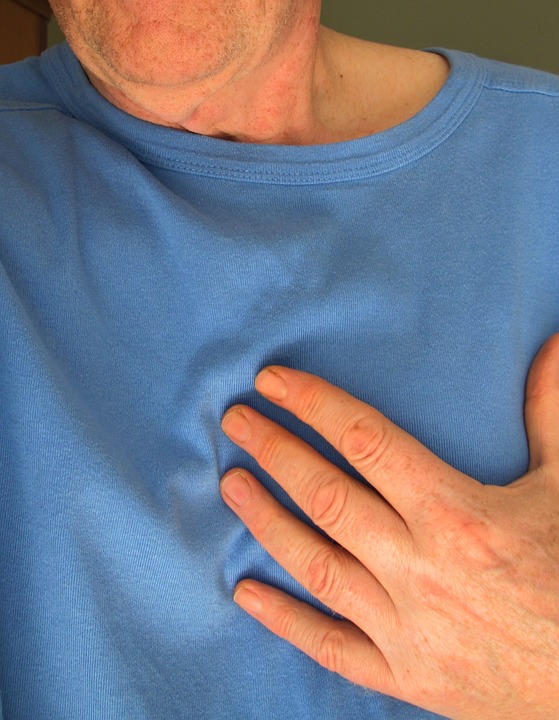 [Speaker Notes: Image source (person with hand over heart): geralt, Pixabay (CC0 public domain) https://pixabay.com/en/body-upper-body-hand-t-shirt-keep-116585/]
Engineering Design Solutions?
Current technologies include pacemakers
A surgically inserted devicethat shocks the heart to make sure it beats correctly

What are your ideas?

Engineers need to think outside the box to find innovative solutions to everyday problems!
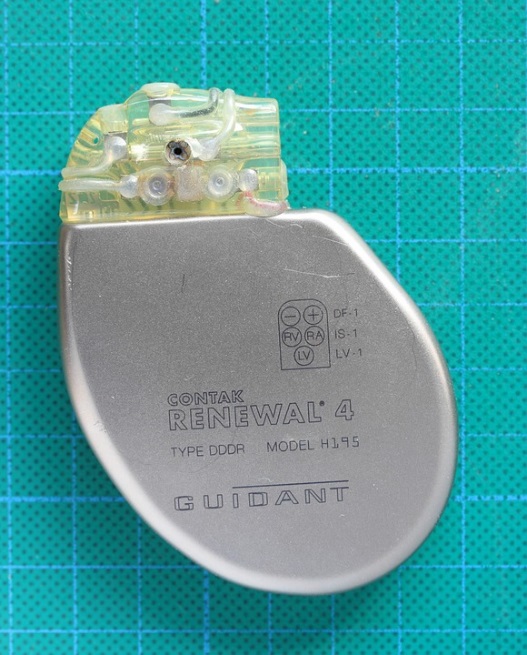 [Speaker Notes: Image source (cardiac pacemaker): olafpictures, Pixabay (CC0 public domain) https://pixabay.com/en/pacemaker-medical-implant-heart-1755727/]
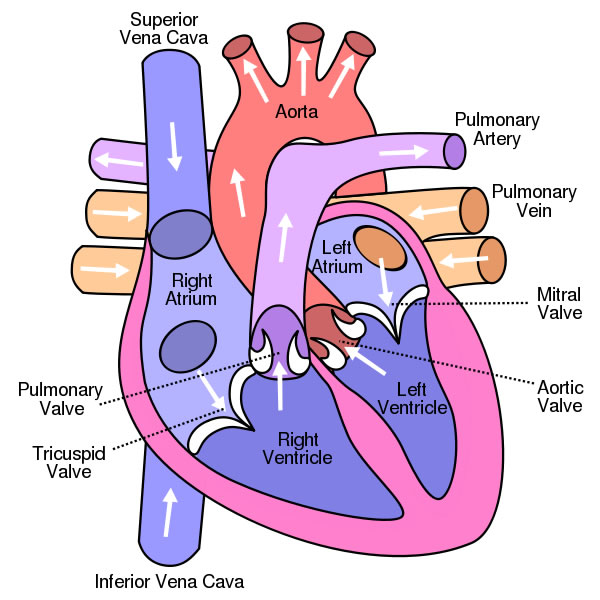 [Speaker Notes: Image source (human heart diagram labeled): ClipArtHut (The best online collection of FREE to use clipart) http://www.cliparthut.com/human-heart-diagram-clipart-CbZTyW.html]